Основные федеральные             и региональные меры
поддержки субъектов МСП
Содержание презентации
Налоговые льготы
Страховые взносы
Льготный кредит под 3% по программе ФОТ 3.0
Продление лицензий
Судебная рассрочка для должников-банкротов
Мораторий на плановые проверки малого бизнеса в 2021 году
Программа сохранения занятости
Поддержка самозанятых
Региональная финансовая поддержка
Программы микрозаймов для действующего бизнеса
Программы микрозаймов для начинающих предпринимателей
Гранты для социальных предпринимателей до 500 тыс. рублей
Кредит для самозанятых
Арендные и имущественные отношения
Имущественные меры поддержки
Неотложная правовая помощь предпринимателям
Услуги центров «Мой бизнес»
Поддержка экспортно ориентированных организаций
«Горячая линия» поддержки предпринимателей
3-4
5
6-7 
8
9
10
11
12 
13
14
15
16
17
18
19-20
21
22
23
24
Налоговые льготыдля СМСП, включенных в реестр МСП
Для IT-компаний:
- тарифы страховых взносов снижаются до 7,6% (вместо 14%, 10/22%, 30%)
- налог на прибыль 3% - вместо 20%
- IT-компании могут получить освобождение от НДС

Для вновь созданных ИП, применяющих УСН или патент:
- в течение первых 2 лет деятельности – «налоговые каникулы» (для предпринимательской деятельности в производственной, социальной и научной сферах). Нулевая налоговая ставка применяется налогоплательщиками, если: 1. средняя численность работников за отчётный период не превышает 5 человек; 2. предельный размер доходов за календарный год, полученных от реализации видов деятельности, указанных в Законе, не превышает 8 млн. руб.
Налоговые льготыдля СМСП, включенных в реестр МСП
Налоговые льготы в отношении объектов недвижимого имущества, налоговая база по которым определяется как их кадастровая стоимость
(введена Законом Самарской области от 11.04.2016 N 41-ГД)
Общая кадастровая стоимость объектов недвижимого имущества, указанных в подпунктах 1 и 2 пункта 1 статьи 378.2 Налогового кодекса Российской Федерации, в целях налогообложения уменьшается на величину кадастровой стоимости площади:
50 кв. метров для организаций со среднесписочной численностью работников не менее 2 человек за предыдущий налоговый период;
100 кв. метров для организаций со среднесписочной численностью работников не менее 4 человек за предыдущий налоговый период;
250 кв. метров для организаций со среднесписочной численностью работников не менее 5 человек за предыдущий налоговый период (в ред. Закона Самарской области от 08.05.2020 N 49-ГД).
Страховые взносы
Сумма фиксированных страховых взносов в 2021 году останется на уровне 2020 года. Таким образом, страховые взносы для индивидуальных предпринимателей составят:
•  на обязательное пенсионное страхование – 32 448 руб.
•  на обязательное медицинское страхование – 8 426 руб.

Федеральный закон от 15.10.2020 №322-ФЗ «О внесении изменений в статью 430 части второй Налогового кодекса РФ»

Снижен в 2 раза размер страховых взносов – с 30 % до 15 % – для работодателей – субъектов МСП, у которых заработная плата работников превышает  МРОТ.
Тарифы взносов установлены так: 
- взносы на ОПС – 10% (как с выплат в рамках предельной величины, так и со сверхлимитных выплат)
- взносы на ВНиМ – 0%
- взносы на ОМС – 5%

Ст. 6 Федерального закона от 01.04.2020 №102-ФЗ «О внесении изменений в части первую и вторую Налогового кодекса РФ и отдельные законодательные акты РФ»
Льготный кредит под 3% по программе ФОТ 3.0
С 9 марта по 1 июля 2021 г. предприниматели могут оформить льготный кредит под 3% на срок до 12 месяцев по программе ФОТ 3.0 (Постановление от 27 февраля 2021 г. № 279)
⠀
Ставка льготного кредита для предпринимателей на дальнейшее поддержание занятости и восстановление бизнеса установлена в размере 3%

Под «восстановлением предпринимательской деятельности» понимаются расходы, связанные с осуществлением любой предпринимательской деятельности заёмщика, включая выплату заработной платы работникам, платежей по процентам и по основному долгу по кредитным договорам (соглашениям), за исключением выплаты дивидендов, выкупа собственных акций или долей в уставном капитале, осуществления благотворительности

Воспользоваться этой мерой поддержки смогут как небольшие, так и крупные компании из наименее восстановившихся от последствий пандемии отраслей, а также социально ориентированные некоммерческие организации, включённые в соответствующий реестр

Размер кредита будет зависеть от количества сотрудников, занятых в организации. Максимальная сумма – 500 млн. руб.

Главное условие: заёмщик должен сохранить не менее 90% рабочих мест в период действия кредитного договора

В первые полгода заёмщик может не вносить платежи по основному долгу и процентам и начать выплаты с 7-го месяца ежемесячно равными долями.
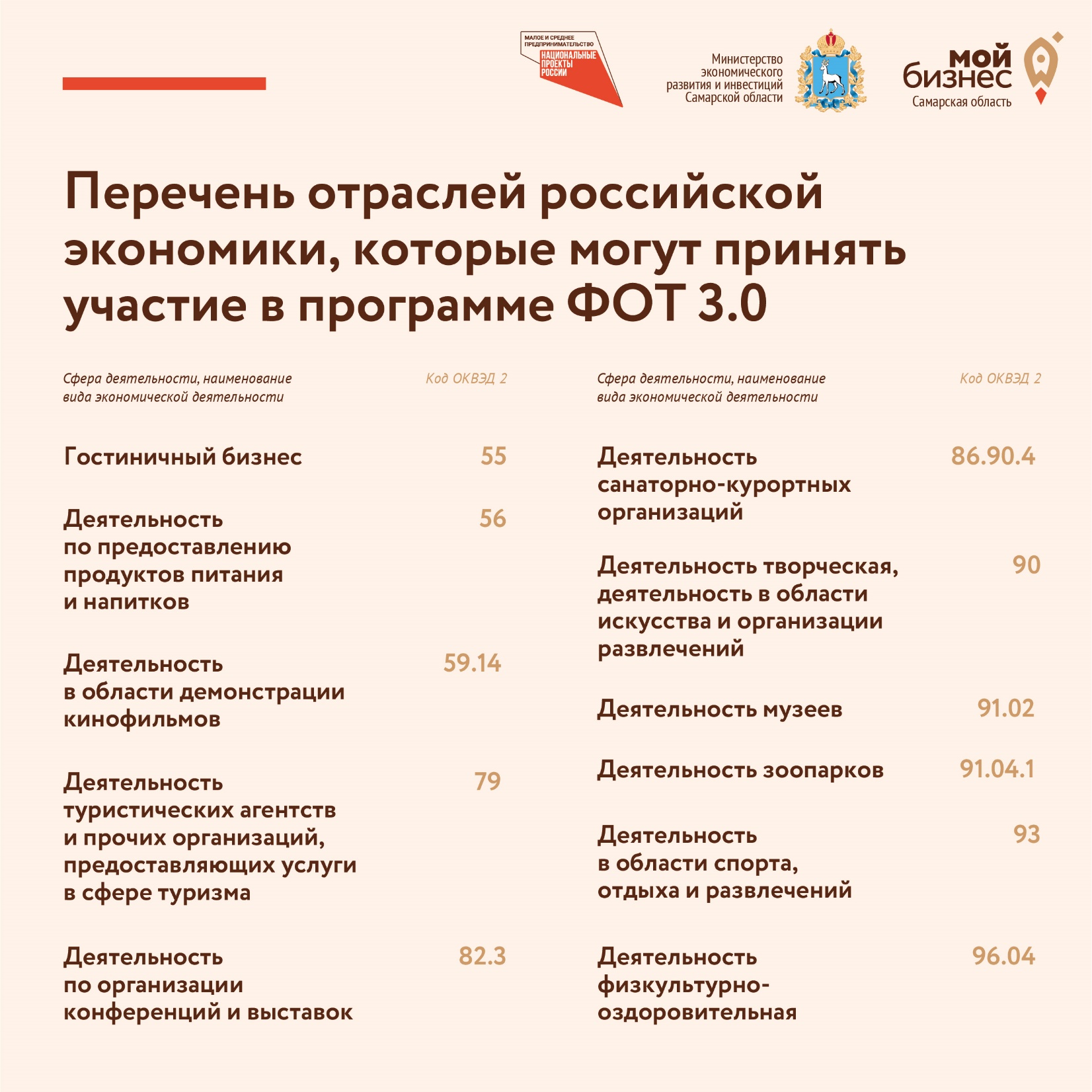 Продление лицензий
Автоматическое продление лицензий и других разрешительных документов в ряде сфер и отраслей:
Перечень срочных лицензий и иных разрешений, сроки действия которых истекают (истекли) в период с 15 марта по 31 декабря 2020 г. и действие которых продлевается на 12 месяцев
1. Лицензии на производство и оборот этилового спирта, алкогольной и спиртосодержащей продукции (в том числе лицензий на розничную продажу алкогольной продукции).
2. Лицензии на пользование недрами.
3. Лицензии на оказание услуг связи, телевизионное вещание и (или) радиовещание.
4. Лицензии на осуществление частной детективной (сыскной) деятельности и частной охранной деятельности.
5. Государственная регистрация лекарственных препаратов для ветеринарного применения.
6. Разрешения на судовые радиостанции, используемые на морских судах, судах внутреннего плавания и судах смешанного (река-море) плавания.
7. Государственная регистрация лекарственного препарата для медицинского применения.
8. Разрешения на осуществление деятельности по перевозке пассажиров и багажа легковым такси.
9. Договоры водопользования.
10. Решения о предоставлении водных объектов в пользование.
11. Заключения о соответствии установленным требованиям учебно-материальной базы организаций, осуществляющих образовательную деятельность и реализующих основные программы профессионального обучения водителей транспортных средств соответствующих категорий и подкатегорий, и соискателей лицензий на осуществление образовательной деятельности по указанным программам.
12. Разрешения на выброс загрязняющих веществ в атмосферный воздух, лимиты на выбросы загрязняющих веществ, разрешения на сброс загрязняющих веществ в окружающую среду, лимиты на сбросы загрязняющих веществ, полученные юридическими лицами и индивидуальными предпринимателями, осуществляющими хозяйственную и (или) иную деятельность на объектах, оказывающих негативное воздействие на окружающую среду и относящихся в соответствии с Федеральным законом "Об охране окружающей среды" к объектам I категории.

Постановление Правительства Российской Федерации от 4 февраля 2021 г. № 109 «О внесении изменений в постановление Правительства Российской Федерации от 3 апреля 2020 г.              № 440»
Судебная рассрочка для должников-банкротов
Сохраняется возможность получения рассрочки исполнения требований по исполнительным документам после истечения срока действия моратория по банкротству

На дополнительную меру поддержки в форме судебной рассрочки вправе рассчитывать те должники, кто во время моратория заявил о своём банкротстве

Срок судебной рассрочки составляет 1 год и влечёт изменение сроков исполнения обязательств, являющихся просроченными на дату возбуждения дела о банкротстве. Судебная рассрочка также распространяется на долги, подлежащие включению в реестр требований кредиторов и срок уплаты которых наступает не позднее чем через год с даты предоставления такой рассрочки

Федеральный закон от 26.10.2002 1№27-ФЗ (ред. от 30.12.2020) «О несостоятельности (банкротстве)» (с изм. и доп., вступ. в силу с 02.01.2021)
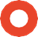 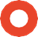 Мораторий на плановые проверки малого бизнеса в 2021 году
Из ежегодных планов проведения плановых проверок на 2021 год исключены плановые проверки в отношении юридических лиц, индивидуальных предпринимателей, являющихся субъектами малого предпринимательства
Исключения составляют проверки субъектов малого предпринимательства, объекты контроля которых отнесены к чрезвычайно высокому и высокому риску, а также в отношении которых установлен режим постоянного государственного контроля (надзора)»

Предусмотрены иные меры, призванные снизить нагрузку на хозяйствующие субъекты:
Возможность проведения в 2021 году выездных проверок с использованием средств дистанционного взаимодействия, в том числе аудио- или видеосвязи
Возможность заменены проведения плановой выездной проверки, включенной в ежегодный план проверок на 2021 год, проведением инспекционного визита
Ограничение продолжительности плановой проверки десятью рабочими днями

Постановление Правительства РФ от 30.11.2020 №1969 «Об особенностях формирования ежегодных планов проведения плановых проверок юридических лиц и индивидуальных предпринимателей на 2021 год, проведения проверок в 2021 году и внесении изменений в пункт 7 Правил подготовки органами государственного контроля (надзора) и органами муниципального контроля ежегодных планов проведения плановых проверок юридических лиц и индивидуальных предпринимателей»
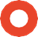 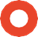 Программа сохранения занятостидля работников предприятий и организаций, находящихся под риском увольнения
Внесены изменения в Программу льготного кредитования ФОТ 2.0

Соответствующие изменения внесены 30 ноября 2020 года в Постановление Правительства Российской Федерации от 16 мая 2020 г. № 696 «Об утверждении Правил предоставления субсидий из федерального бюджета российским кредитным организациям на возмещение недополученных ими доходов по кредитам, выданным в 2020 году юридическим лицам и индивидуальным предпринимателям на возобновление деятельности».Изменения предусматривают возможность пересмотра банком решения, принятого до 1 декабря, о переводе кредитных договоров на период погашения, в зависимости от уточнённых сведений о численности работников, подаваемых заёмщиками в органы ПФР. Пересмотреть решение можно будет не позднее 25 декабря 2020 г.
Кроме того, изменения решают проблему заёмщиков, обратившихся в кредитную организацию до 25 июня 2020 г., для которых размер кредита был рассчитан исходя из численности работников по итогам апреля. Если у таких заёмщиков по итогам мая произошло снижение численности работников более чем на 80% по сравнению с апрелем, на что они фактически уже не могли повлиять на момент обращения в банк за кредитом, то мониторинг численности работников для них будет осуществляться по отношению к численности в мае 2020 г. При этом для таких заёмщиков решение о списании в марте 2021 года будет приниматься в пределах суммы кредита из расчёта майской численности.
В целях упрощения процедуры мониторинга средней заработной платы, выплачиваемой работникам заёмщика в период с 1 декабря 2020 г. по 1 апреля 2021 г., устанавливается условие о необходимости выплаты заработной платы в соответствии с трудовым законодательством.
В рамках программы льготного кредитования на возобновление деятельности заёмщики могли заключать кредитные соглашения в период с 1 июня по 1 ноября 2020 года.
Поддержка самозанятых
НА САМОЗАНЯТЫХ РАСПРОСТРАНИЛИ МЕРЫ ГОСУДАРСТВЕННОЙ  ПОДДЕРЖКИ СМСП

Самозанятые вправе обратиться за оказанием поддержки, предусмотренной статьями 17 - 21, 23, 25 Федерального закона №209-ФЗ от 24 июля 2007 г. «О развитии малого и среднего предпринимательства в Российской Федерации»:

финансовая поддержка
гарантийная поддержка
имущественная поддержка
информационная поддержка
консультационная поддержка
поддержка в сфере образования
поддержка в области ремесленной деятельности
поддержка СМСП, осуществляющих сельскохозяйственную деятельность
Полную информацию о мерах поддержки самозанятых Вы можете найти на едином сайте господдержки mybiz63.ru. 
Для обращений работает телефон «горячей линии»: 8 (800) 300-63-63
Региональная финансовая поддержка АО МК «ГФСО» для СМСП, включенных в единый реестр МСП
Срок договора по действующим микрозаймам, заключенным до введения режима повышенной готовности в Самарской области, может быть продлен до 5 лет;  
Предоставлена отсрочка по погашению основного долга сроком до 6 месяцев по вновь выдаваемым  микрозаймам АО «ГФСО»;
Финансовым организациям направлена информация о готовности реструктуризации действующих у  СМСП обязательств кредитного характера, обеспеченных поручительством
АО «ГФСО», в случае наличия у СМСП потребности в увеличении (изменении) срока исполнения  обязательств;
Увеличен уставной капитал АО «ГФСО» на 98,75 млн. рублей с целью предоставления льготных микрозаймов и поручительств для субъектов предпринимательства и самозанятых;
Увеличен уставной капитал регионального Фонда развития промышленности на 130,8 млн. рублей с  целью поддержки производственных предприятий реального сектора;
Утверждены программы для начинающих предпринимателей, по которой они могут рассчитывать на микрозаймы по льготной ставке от 2,125 до 4,25% годовых
Обновлены антикризисные программы для малого и среднего предпринимательства. Это микрозаймы «Универсальный», «Оптимальный» и «Персональный»
АО «ГФСО»
www.gfso.ru
Самара: 8 937 989 50 77 (доб.1), gfso@gfso.ru
Тольятти: 8 937 989 50 77 (доб .2), togl@gfso.ru
Центры «Мой бизнес»
Самара: 8 (846) 205-71-34
Тольятти: 8 (848) 251-21-21
Сызрань: 8 (846) 437-31-58
Отрадный: 8 (846) 625-06-31
Региональный центр: 8 (846) 205-71-34
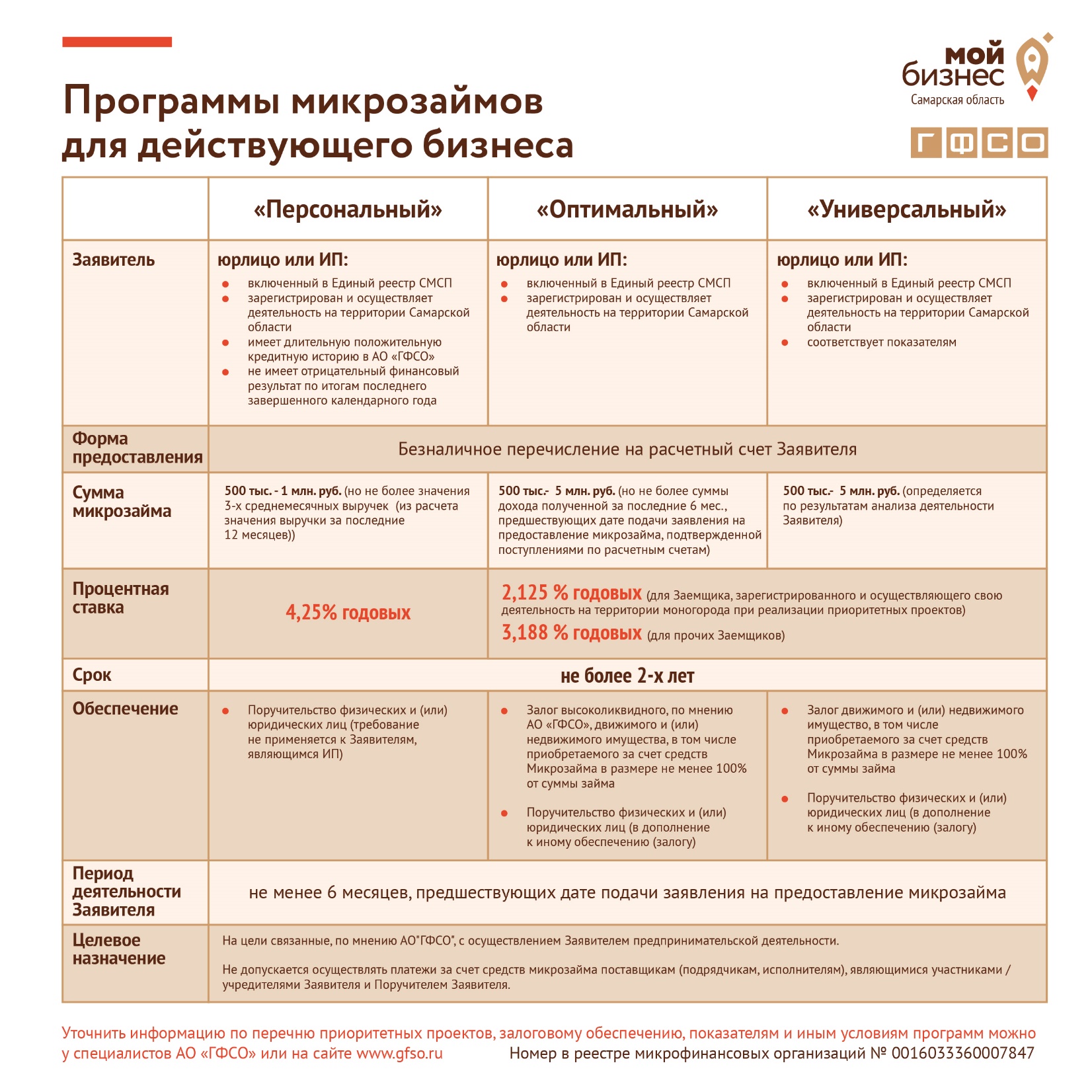 АО «ГФСО»
www.gfso.ru
Самара: 8 937 989 50 77 (доб.1), gfso@gfso.ru
Тольятти: 8 937 989 50 77 (доб .2), togl@gfso.ru
Центры «Мой бизнес»
Самара: 8 (846) 205-71-34
Тольятти: 8 (848) 251-21-21
Сызрань: 8 (846) 437-31-58
Отрадный: 8 (846) 625-06-31
Региональный центр:
8 (846) 205-71-34
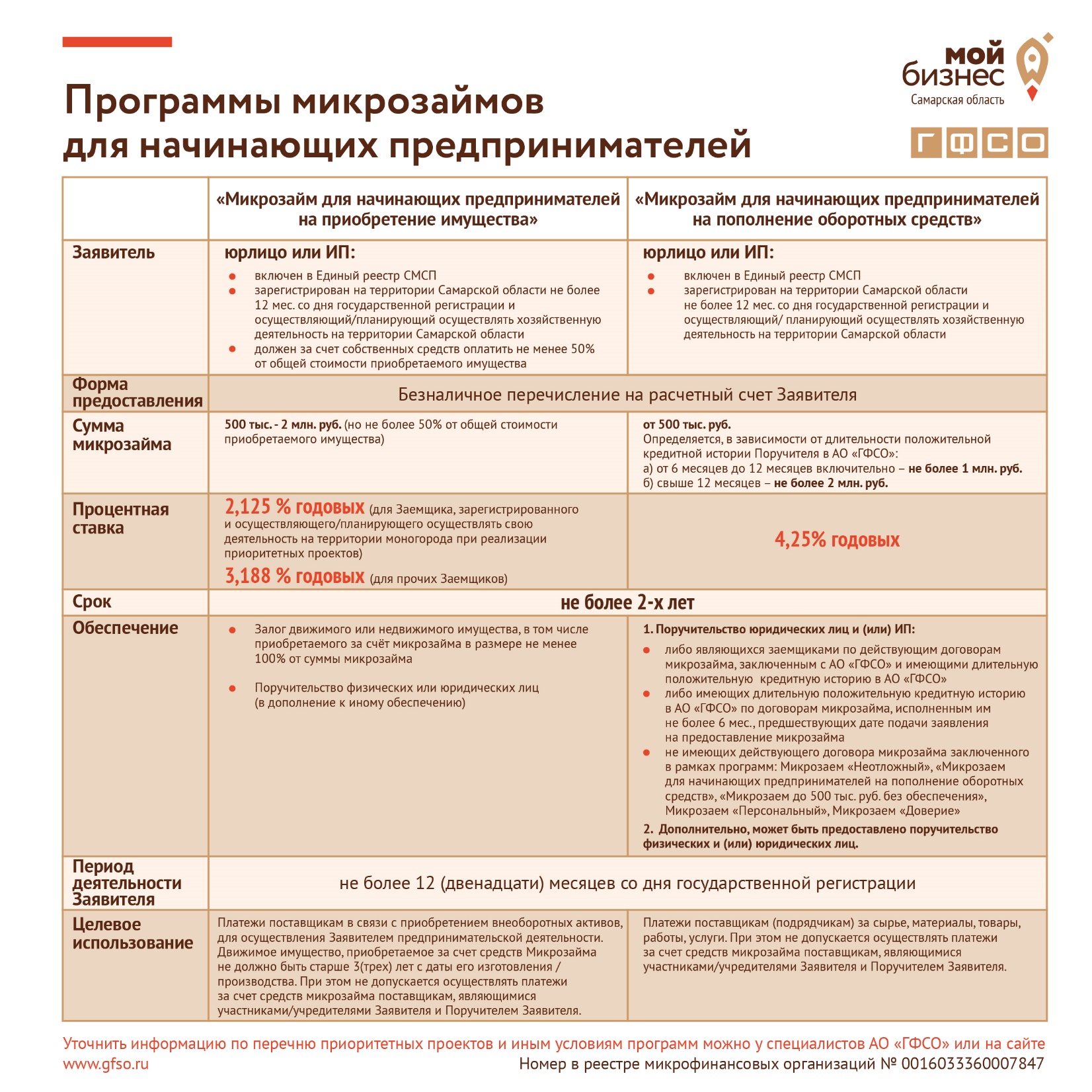 АО «ГФСО»
www.gfso.ru
Самара: 8 937 989 50 77 (доб.1), gfso@gfso.ru
Тольятти: 8 937 989 50 77 (доб .2), togl@gfso.ru
Центры «Мой бизнес»
Самара: 8 (846) 205-71-34
Тольятти: 8 (848) 251-21-21
Сызрань: 8 (846) 437-31-58
Отрадный: 8 (846) 625-06-31
Региональный центр:
8 (846) 205-71-34
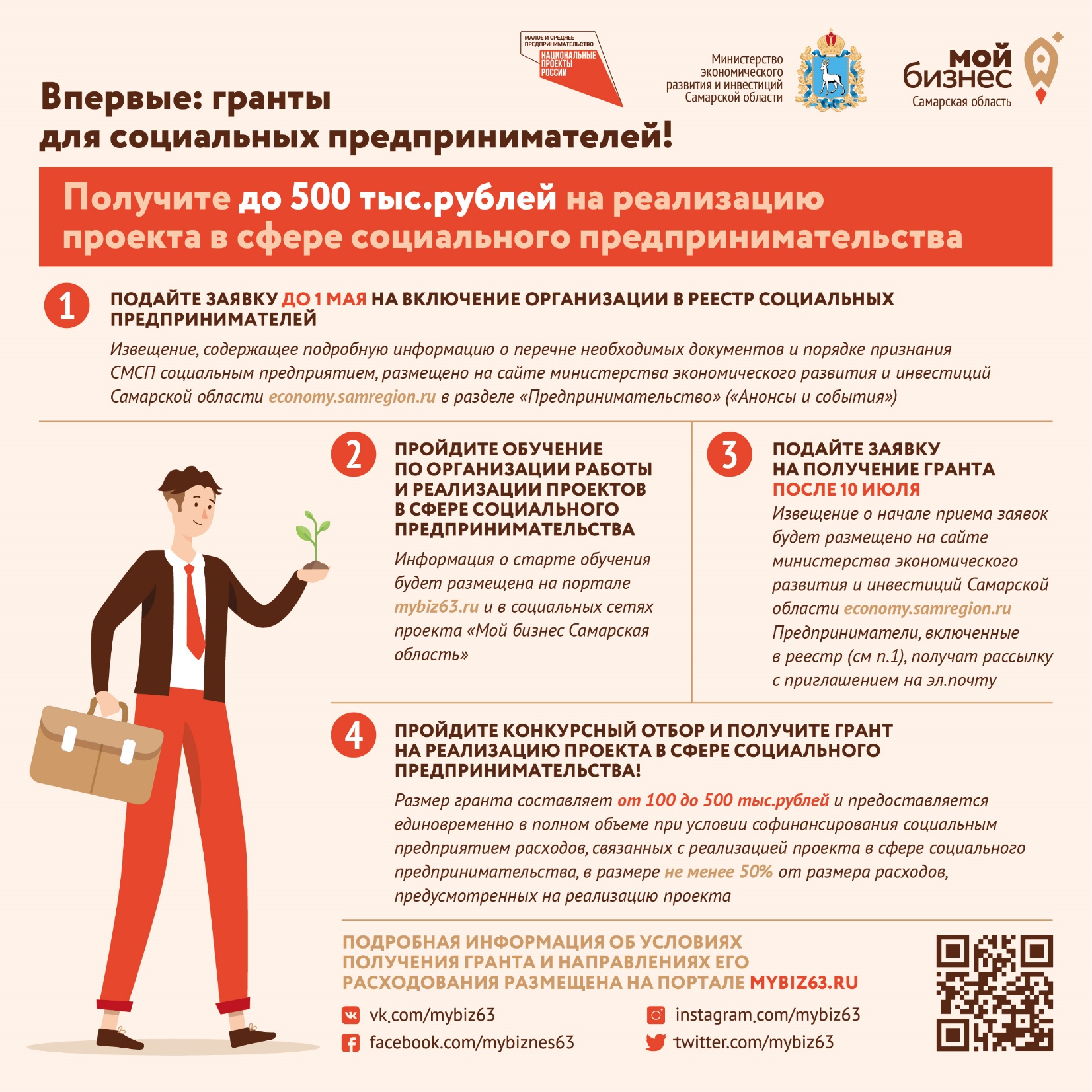 Центры «Мой бизнес»
Самара: 8 (846) 205-71-34
Тольятти: 8 (848) 251-21-21
Сызрань: 8 (846) 437-31-58
Отрадный: 8 (846) 625-06-31
Региональный центр:
8 (846) 205-71-34
Кредит для самозанятых
МСП Банк предоставляет самозанятым гражданам государственную финансовую поддержку — кредитование по максимально низкой ставке
Требования к Заемщику
Физическое лицо, в том числе ИП, применяющее специальный налоговый режим «Налог на профессиональный доход»
Заявляемый доход от текущей деятельности покрывает расходы на обслуживание и погашение кредита
Требования, предусмотренные ч.2 ст.4 Федерального закона №422-ФЗ
Отсутствие у Заемщика отрицательной кредитной истории

Сумма кредита: от 50 тысяч до 5 млн.рублей
Срок регистрации Заемщика на дату подачи заявки: от 0 месяцев
Размер процентной ставки по кредиту: от 7.5%

При сумме кредита свыше 1 млн.рублей, обеспечение в объеме не менее 70% от суммы кредита одним или несколькими видами обеспечения из ниже перечисленных:
- поручительство региональных гарантийных организаций
- независимая гарантия АО «Корпорация «МСП»
- залог недвижимого имущества (приобретаемого за счет кредитных средств)
- залог движимого имущества (приобретаемого за счет кредитных средств)

Срок кредита
От 50 тысяч до 1 млн рублей – до 36 месяцев (включительно)
От 1 млн рублей до 5 млн рублей - до 60 месяцев (включительно)

Расчетный счет для оформления кредита может быть открыт в любом банке
Обеспечение
При сумме кредита до 1 млн.рублей
- без залога и поручительства
Региональный менеджер 
по кредитованию самозанятых:
Иван Храмцов, моб. +7 (963) 716-47-97
Hramtsov@mspbank.ru
Региональный менеджер 
по кредитованию самозанятых:
Иван Храмцов, моб. +7 (963) 716-47-97
Hramtsov@mspbank.ru
Арендные и имущественные отношения
ОТСРОЧКА УПЛАТЫ АРЕНДНОЙ ПЛАТЫ всем организациям и ИП из наиболее пострадавших отраслей  экономики, предусмотренной в 2020 году. При условии, что договор аренды заключен до 16.03.2020.  Доп. соглашение арендодатель должен заключить в течение 30 дней со дня обращения арендатора.  Оплата с 1 января 2021 года до 1 января 2023 года 1 раз в месяц, равными платежами

                                                           
До 1 марта 2021 года арендаторы земельного участка, находящегося в собственности муниципалитета или                  Самаркой области, могут потребовать пролонгации договоров при соблюдении следующих условий:
договор заключен до введения в регионе РПГЧС;
на момент обращения срок договора не истек, а арендодатель не предъявил иск о его расторжении;
нет сведений о выявленных в рамках государственного земельного надзора и не устраненных при нарушениях использовании земельного участка
Срок пролонгации определяется арендатором с учетом следующих ограничений:
- если срок договора аренды 3 года и менее - не больше срока аренды, согласованного сторонами до его увеличения;
- если срок договора аренды больше трех лет - не больше трех лет.

ОТСРОЧКА ПЛАТЕЖЕЙ ЗА ВЫКУП АРЕНДУЕМОГО ИМУЩЕСТВА для СМСП, заключивших договоры купли-  продажи государственного (муниципального) имущества до введения в 2020 году в регионе режима
повышенной готовности. Доп. соглашение продавец имущества (РОИВ или ОМСУ) обязан заключить
с СМСП – в течение 30 дней с даты поступления от него обращения

Постановление Правительства РФ от 03.04.2020 № 439
Федеральный закон от 08.06.2020 № 166-ФЗ
Министерство имущественных отношений Самарской области
г. Самара, ул. Скляренко, 20
тел. (846) 263-40-83
Имущественные меры поддержки
Имущественной поддержкой могут воспользоваться:
- субъекты малого и среднего предпринимательства
- самозанятые граждане

1. Льготная аренда
На сайте Министерства имущественных отношений по ссылке https://mio.samregion.ru/category/imush_poddergka/pereceh_imuchestva/ можно посмотреть  перечень имущества для субъектов малого предпринимательства

Если имущество, которое планируется взять в аренду, относится к муниципальной собственности, необходимо обращаться в Администрацию соответствующего района.
Перечень ссылок на официальные сайты муниципальных образований Самарской области, содержащие сведения об объектах имущества: https://mio.samregion.ru/category/imush_poddergka/perecen_mun_obr
Имущественные меры поддержки
2. Бизнес-инкубаторы 
Льготная аренда и субаренда помещений МСП, помощь в установлении связей с инвесторами и потенциальными клиентами предоставляется на базе бизнес-инкубаторов
 Бизнес инкубаторы Самарской области
Кинель-Черкасский бизнес-инкубатор: www.k4biz.ru
Бизнес-инкубатор Тольятти: www.biznes-63.ru
Самарский бизнес инкубатор: www.sbi63.ru
Бизнес-инкубатор муниципального района Нефтегорский: www.neftegorskadm.ru/page/367

3.Технопарки и промышленные парки
Специально созданные для размещения новых производств площадки, обеспеченные инфраструктурой и всеми необходимыми административно-правовыми условиями
Индустриальный парк «Тольяттисинтез»: www.ip-ts.ru/ru
Индустриальный парк «Чапаевск»: www. i-parks.ru/industrial-parks/industrial-park-chapaevsk.html
Индустриальный парк «Преображенка»: www.i-parks.ru/industrial-parks/industrial-park-preobrazhenka.html
Технопарк «Жигулевская Долина»: www.dolinatlt.ru
Индустриальный парк «АВТОВАЗ»: www.ipark-avtovaz.ru
Особая экономическая зона «Тольятти»: www.oeztlt.ru/ru
Неотложная правовая помощь предпринимателямдля СМСП, включенных в реестр МСП
Перечень оказываемых услуг
1. Консультирование:
Общие вопросы проведения проверок органами контроля (надзора)
В рамках проводимой проверки на разных стадиях ее проведения
Обжалование действий (бездействия) должностных лиц органов контроля (надзора) или обжалование вынесенных по результатам проверки актов
2. Выезд специалистов для оказания правовой помощи в момент проведения проверки в следующих случаях:
Незаконное нахождение лиц под видом сотрудников органа контроля (надзора) на территории субъекта предпринимательской деятельности
Предотвращение незаконной проверки (основание проведения которой не подтверждено документально)
Пресечение незаконных действий должностных лиц органов контроля (надзора) в рамках документально подтвержденной проверки
Телефон «горячей линии»: 8 (927) 900-40-65
Единый портал государственной поддержки бизнеса в Самарской области WWW.MYBIZ63.RU
(раздел «Защита бизнеса»)
Услуги центров «Мой бизнес»
Для самозанятых граждан и лиц, планирующих начать предпринимательскую деятельность
- продвижение продукции (маркетинговые услуги, создание и продвижение аккаунтов в социальных сетях, изготовление полиграфии)
- обучающие мероприятия и профоориентационный форум 
- проведение выставочно-ярмарочных мероприятий 

Для действующих и начинающих СМСП
- содействие в приведении продукции в соответствие с необходимыми требованиями (стандартизация, сертификация, необходимые разрешения, патентование)
- содействие в расширении рынков сбыта (создание сайта-визитки, сайта-каталога, размещение продукции на маркетплейсах)
- участие СМСП в выставочно-ярмарочных и конгрессных мероприятиях на территории РФ
- консультационные услуги (бухгалтерские консультации, сдача отчетности, правовые консультации)
- обучающие мероприятия, акселерационные программы

Организационная поддержка
- предоставление переговорных, конференц-залов, коворкингов
Центр «Мой бизнес»
ул. Молодогвардейская, 211 (скоро открытие)
Подать заявку на получение услуги:
WWW.MYBIZ63.RU
(раздел «Календарь мероприятий»)
Поддежка экспортно ориентированных организаций
Комплексные услуги:
- сопровождение экспортного контракта
- поиск и подбор иностранного покупателя
- поиск российского поставщика по запросу импортера
- проведение международных бизнес-миссий
- проведение реверсных бизнес-миссий
- проведение межрегиональных бизнес-миссий
- участие в международных выставках
- e-commerce
- комплексные программы по развитию экспорта

Самостоятельные услуги:
- образовательные программы
- сертификация
Центр поддержки экспорта Самарской области
WWW.MYBIZ63.RU (раздел «Экспортная поддержка»)
8 (846) 205-71-35
«Горячая линия» поддержки  предпринимателей - 8 800 300-63-63
Единый портал государственной поддержки бизнеса в Самарской области
MYBIZ63.RU




Аккаунты в социальных сетях @mybiz63
(instagram, facebook, twitter, vk)

Telegram-чат
МойБизнес_63 чат
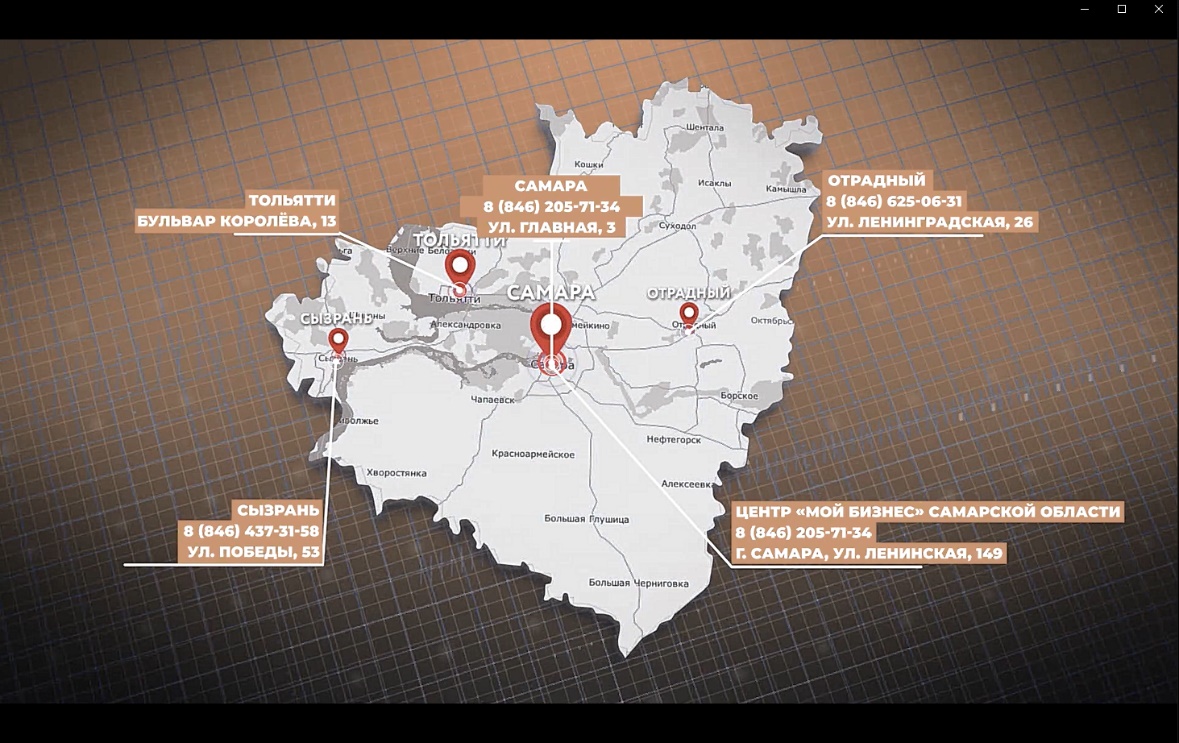 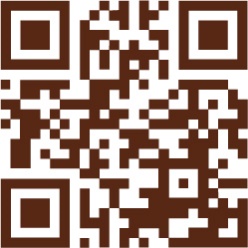 Telegram-канал
МойБизнес_63